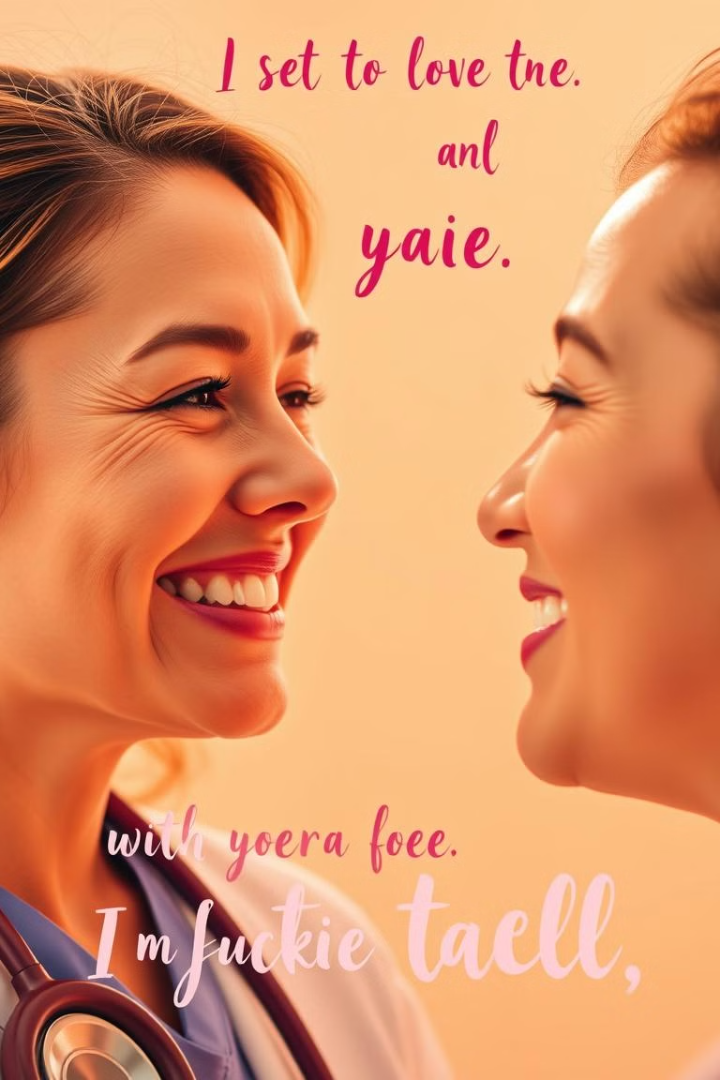 🏥 Healthcare & Medical Innovation
This presentation outlines a vision for transformative healthcare and medical innovation.
Uniting Passion and Innovation
Elevating Healthcare
Partnering for Impact
We believe in the power of innovation to create a healthier future for all.
We seek strategic partners to accelerate progress and achieve shared goals.
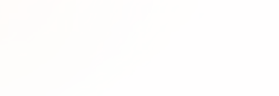 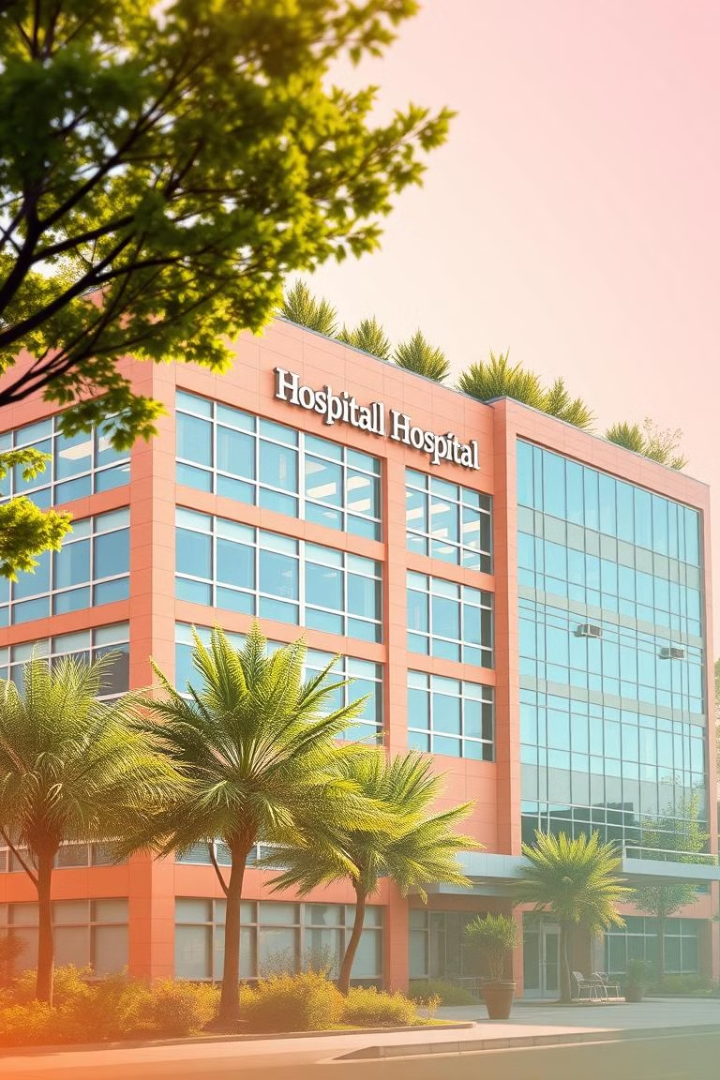 Transforming Healthcare Access
Expanding access to high-quality care, especially in underserved communities.
Developing affordable and accessible solutions to address critical needs.
1
2
Leveraging technology to bridge geographical and financial barriers.
3
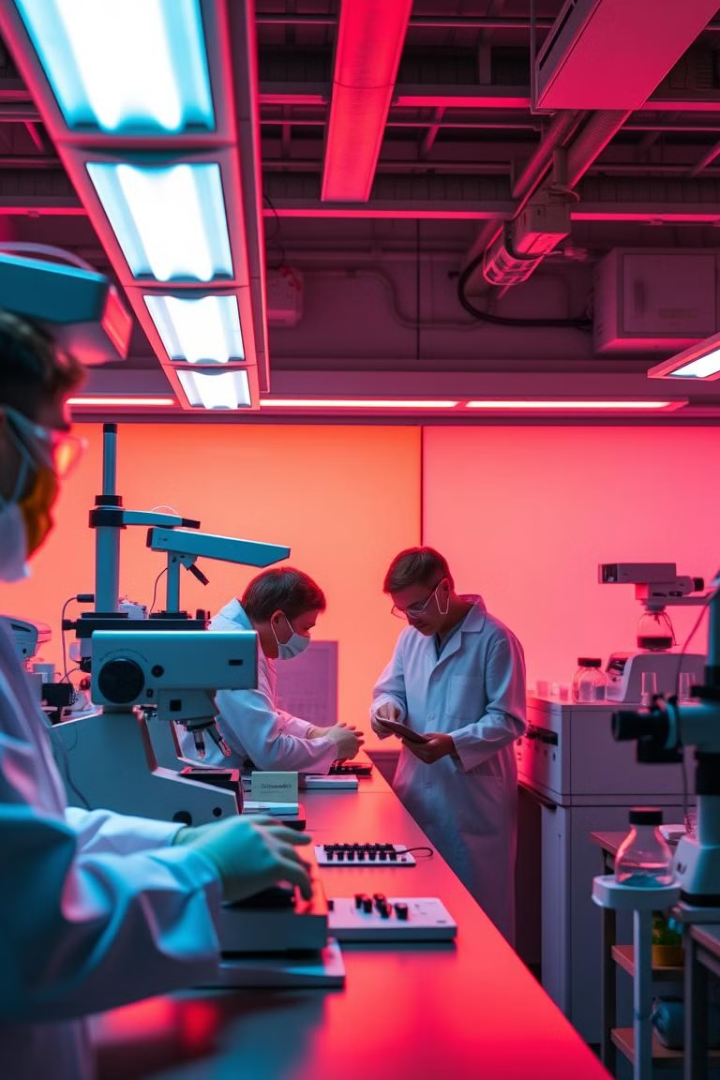 Advancing Medical Breakthroughs
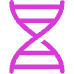 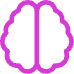 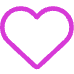 Investing in cutting-edge research and development to cure diseases.
Exploring new technologies to improve mental health and well-being.
Developing innovative therapies for chronic and rare diseases.
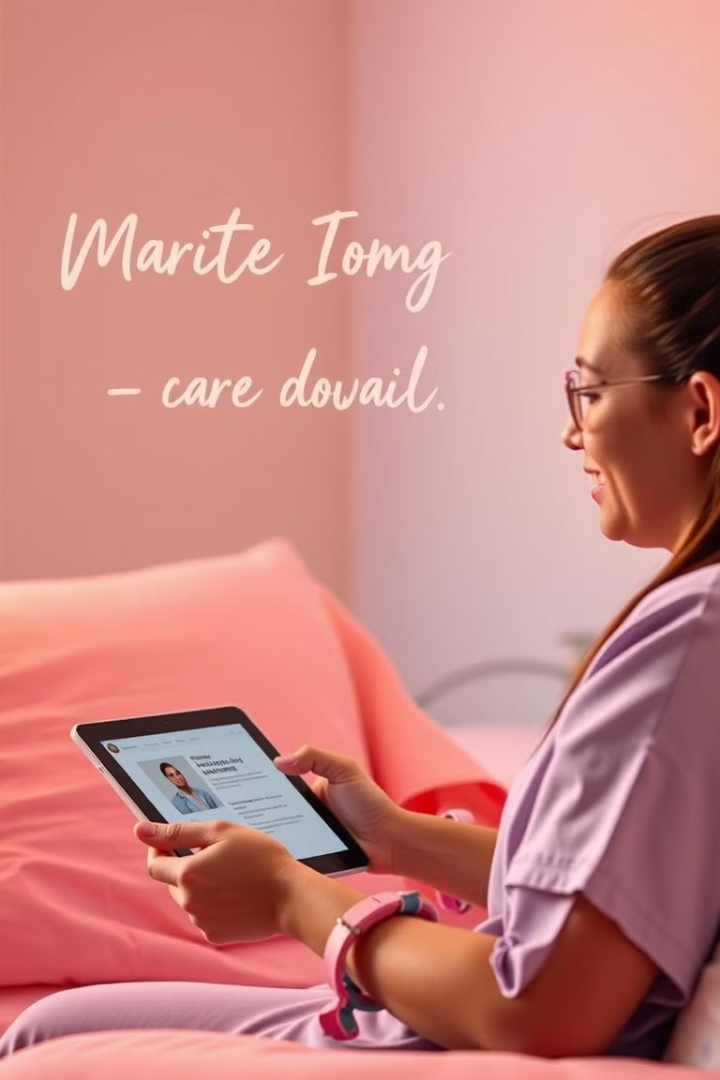 Empowering Patient Engagement
Personalized Care
Data-Driven Insights
Tailoring treatment plans to individual needs and preferences.
Leveraging data analytics to improve patient outcomes and experiences.
Collaborative Solutions
Enhancing communication and collaboration between patients and providers.
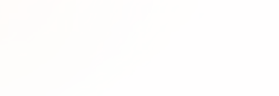 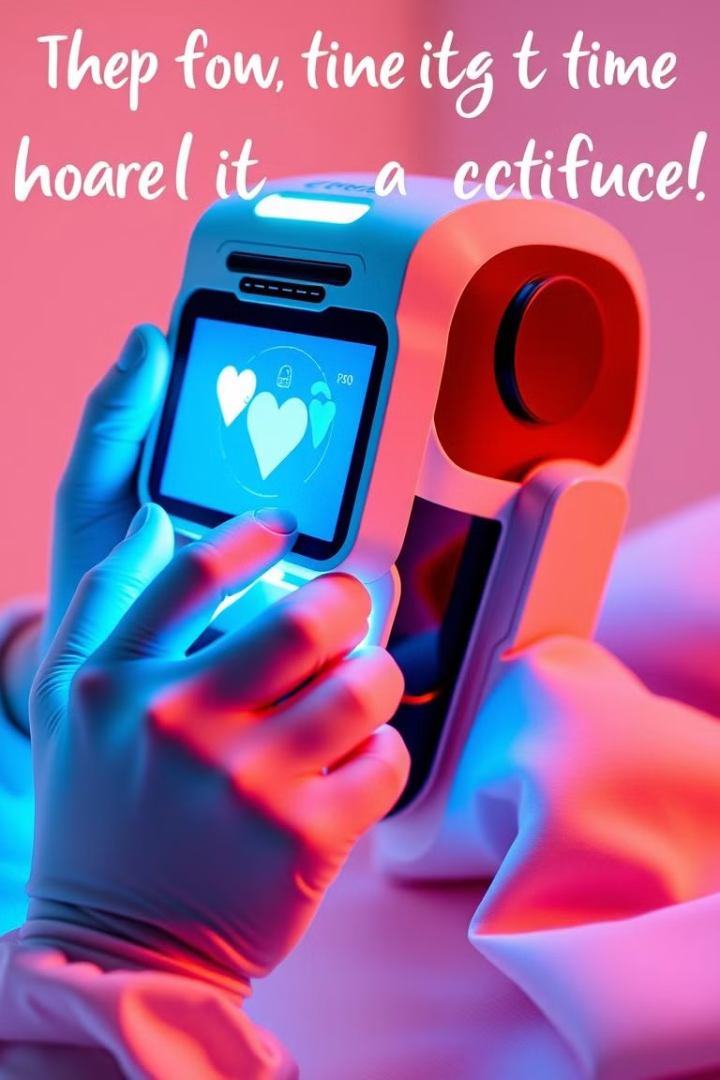 Harnessing the Power of Technology
Artificial intelligence for early disease detection and personalized treatment.
1
Telemedicine platforms to expand access to specialists and remote care.
2
Wearable technology for continuous health monitoring and preventative care.
3
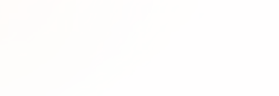 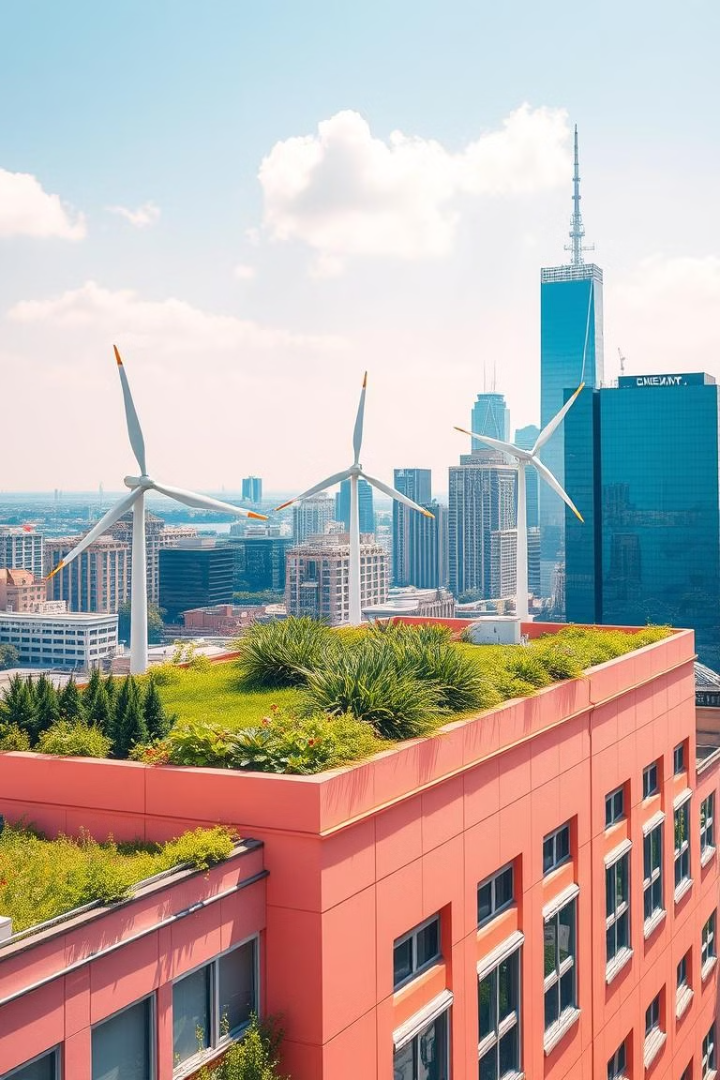 Building a Sustainable Future
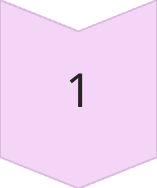 Developing environmentally friendly healthcare solutions.
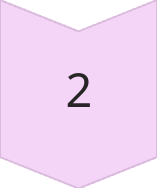 Promoting ethical and responsible innovation in healthcare.
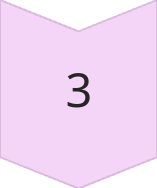 Investing in sustainable infrastructure and technologies.
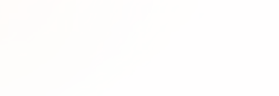 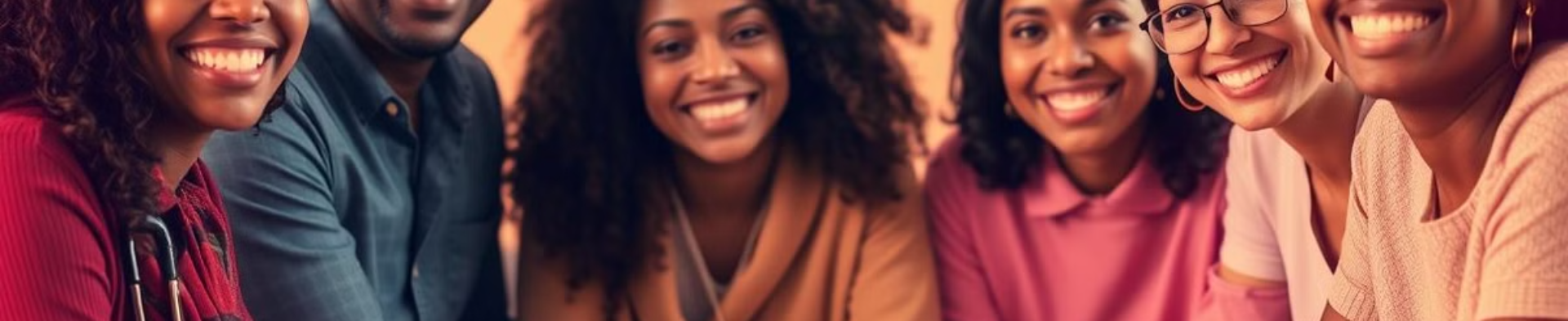 Join Us in Shaping a Brighter Future
Let's collaborate to advance healthcare and improve lives around the world.
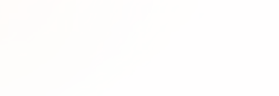